Automotive Technology: Principles, Diagnosis, and Service
Seventh Edition
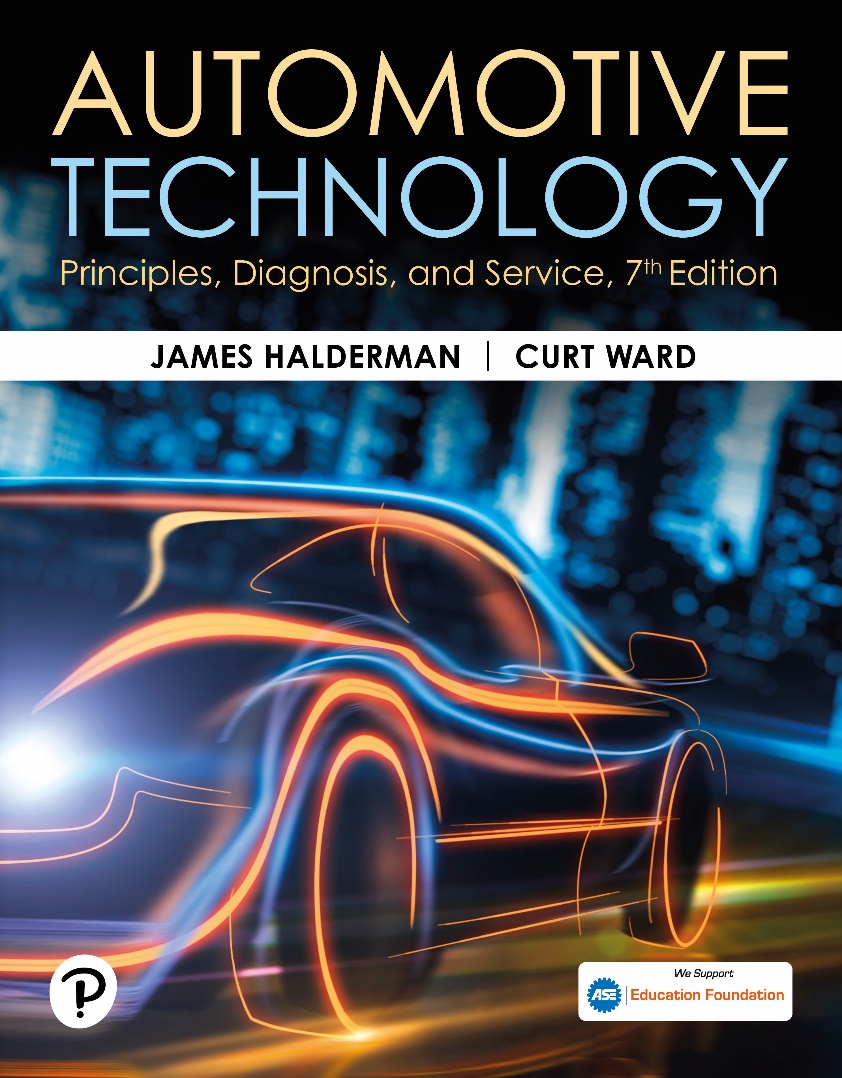 Chapter 60
Heating and Air-Conditioning Components and Operation
Copyright © 2023 Pearson Education, Inc. All Rights Reserved
[Speaker Notes: INSTRUCTOR NOTE: This presentation includes text explanation notes, you can use to teach the course.  When in SLIDE SHOW mode, you RIGHT CLICK and select SHOW PRESENTER VIEW, to use the notes.]
Learning Objectives (1 of 2)
60.1 Discuss automotive heating, ventilation, and air-conditioning systems, including changes of state, the effects of heat on matter, and humidity.
60.2 Explain heating and cooling load.
60.3 Explain the three ways in which heat flows.
60.4 Describe the air-conditioning process.
60.5 Explain the purpose of an HVAC system.
Learning Objectives (2 of 2)
63.5 Discuss the refrigerants used and their impact on the environment.
63.6 Explain the function of refrigerant oils, condensers, and evaporators.
63.7 Explain the function of receiver-dryers, accumulators, refrigerant lines and hoses, thermostatic expansion valves, and fixed-orifice tubes.
63.8 Explain the operation of a compressor and its controls.
H V A C Purpose and Function (1 of 4)
Principles Involved
All matter is found in one of three different phases or states: solid, liquid, or vapor (gas).
Changes of State
Solid is substance that cannot be compressed and has strong resistance to flow.
Liquid a substance that cannot be compressed.
Vapor a substance that can be easily compressed, 
No resistance to flow, and no fixed volume.
H V A C Purpose and Function (2 of 4)
Heat and Temperature
Molecules in a substance tend to vibrate rapidly in all directions, and this disorganized energy is called heat.
Temperature measured in degrees. 
Heat measured in calories (c).
Heat also measured in British Thermal Units (B T U).
Latent Heat
Latent heat is the “extra” heat that is needed to transform a substance from one state to another.
H V A C Purpose and Function (3 of 4)
Temperature, Volume, and Pressure of Vapor
Vapor has no fixed volume.
Increasing temperature of vapor, while keeping volume confined in the same space, increases pressure.
Increasing pressure by compressing a vapor increases the temperature.
H V A C Purpose and Function (4 of 4)
Pressure−Temperature Relationships
Temperature at which liquid boils (vapor condenses) rises and falls with the pressure.
Pressure in a sealed system that contains both liquid and vapor rises and falls with the temperature.
Humidity
Refers to water vapor present in the air.
Absolute humidity is measurement of weight of water vapor in a given volume of air.
Relative humidity is percentage of moisture in air compared to how much moisture air is capable of.
Figure 60.1 Liquid-Solid-Vapor
Water is a substance that can be found naturally in solid, liquid, and vapor states
Figure 60.2 Change Water to Vapor
The extra heat required to change a standard amount of water at its boiling point to a vapor is called latent heat of vaporization
Figure 60.3 Vaporization
The latent heat of vaporization that water vapor stores is given off when the vapor condenses to a liquid. The temperature stays the same
Animation: Heat Transfer & Boiling(Animation will automatically start)
Figure 60.4 Thermometer
Heat intensity is measured using a thermometer. The two common measuring scales, Celsius and Fahrenheit, are shown here. This thermometer is also marked with water freezing and boiling and refrigerant boiling temperatures.
[Speaker Notes: TECH TIP: Quick and Easy Temperature Conversion Temperature in service information and on scan tools is often expressed in degrees Celsius, which is often confusing to those used to temperature expressed in Fahrenheit degrees. A quick and easy way to get an approximate conversion is to take the degrees in Celsius, double it, and add 25. For example, Celsius × 2 + 25 = approximate Fahrenheit degrees:
0°C × 2 = 0 + 25 = 25°F (actual = 32°F)
10°C × 2 = 20 + 25 = 45°F (actual = 50°F)
15°C × 2 = 30 + 25 = 55°F (actual = 59°F)
20°C × 2 = 40 + 25 = 65°F (actual = 68°F)
25°C × 2 = 50 + 25 = 75°F (actual = 77°F)
30°C × 2 = 60 + 25 = 85°F (actual = 86°F)
35°C × 2 = 70 + 25 = 95°F (actual = 95°F)
40°C × 2 = 80 + 25 = 105°F (actual = 104°F)
45°C × 2 = 90 + 25 = 115°F (actual = 113°F)
50°C × 2 = 100 + 25 = 125°F (actual = 122°F)
The simplest way to convert between the Fahrenheit
and Celsius scales accurately is to use a conversion]
Figure 60.5 Warmer to Colder
Heat travels from higher temperature (higher energy level), to lower temperature (lower energy level).
[Speaker Notes: RULES OF HEAT TRANSFER  Heating and air conditioning must follow the basic rules of heat transfer. An understanding of these rules helps greatly in understanding the systems:  

Heat always flows from hot to cold. (From higher level of energy to lower level of energy.) ● SEE FIGURE 60–5.
To warm a person or item, heat must be added.
To cool a person or item, heat must be removed.
A large amount of heat is absorbed when a liquid changes state to vapor.
A large amount of heat is released when a vapor changes state to a liquid.
Compressing a gas concentrates the heat and increases the temperature.]
Figure 60.6 Combination Meter
A combination meter that measures and displays both the temperature and the humidity is useful to use when working on air-conditioning systems
Frequently Asked Question: What Is a Sling Pyschrometer?
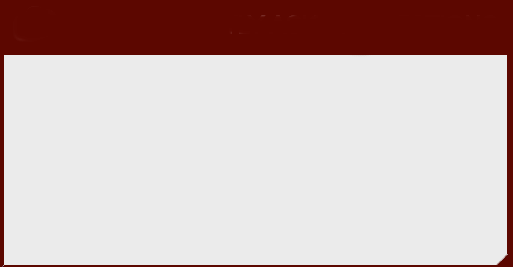 ?   Frequently Asked Question
What Is a Sling Pyschrometer? A psychrometer is a measuring instrument used to measure relative humidity. It uses 2 thermometers, one of which has the bulb covered in a cotton wick soaked in distilled water from a built-in reservoir.  The wick keeps the bulb of the “wet thermometer” wet so that it can be cooled by evaporation. Sling psychrometers are spun round in the air a certain number of times. Water evaporates from the cotton wick at a rate inversely proportional to the relative humidity of the air: Faster if the humidity is low. Slower if the humidity is high.  The “dry thermometer” measures the air temperature: The higher the relative humidity, the closer the readings of 2 thermometers. The lower the humidity, the greater the difference in temperature of the two thermometers.  The different temperatures indicated by the wet and dry thermometers are compared to values given in a chart, which gives the relative humidity. While a sling psychrometer is still used, most technicians use an electronic instrument to measure relative humidity. See Figure 60–7.
Figure 60.7 Sling Psychrometer
A sling psychrometer is used to measure relative humidity. A digital meter that reads both temperature and humidly is a low cost tool that are usually used when servicing air conditioning systems
Figure 60.8 Heating/Cooling Load
Cold temperatures present a heat load where heat must be added for comfort (right). Warm temperatures presents a cooling load.
[Speaker Notes: Heating load is the term used when additional heat is need d. The actual load is the number of BTUs or calories of heat energy that must be added. In a home or office, burning fuel is the usual way to generate heat using coal, gas, or oil as a fuel. In most vehicles, the heat is provided by the heated coolant from the engine cooling system. This coolant is typically at a temperature of 190°F to 205°F (88°C to 98°C) when the engine reaches its normal operating temperature. ● SEE FIGURE 60–8. In most vehicles, heated coolant is circulated through a heat exchanger, called a heater core. Air is circulated through the heater core, where it absorbs heat. Then it is blown into the passenger compartment, where the heat travels on to warm the car interior and occupants. The air from the blower motor moves the
heat from the heater core to the passengers.]
Animation: Radiant Heat(Animation will automatically start)
Figure 60.9 Ice: Cooling Effect
Ice has a cooling effect because of latent heat of fusion which means that it absorbs heat as it melts.
[Speaker Notes: One way to move heat, called cooling load, is with a block of ice. A substantial amount of latent heat is required to change the state 
of the solid ice into a liquid:
■ 144 BTU per lb. (80 calories per gram).
■ A 50-lb. block of ice represents, or 7,200 BTU, of cooling power when it changes from 50 lb. of solid at 32°F to 50 lb. of liquid at 32°F.
In the early days of air conditioning, the term ton was commonly used. A ton of air conditioning was the amount of heat it took to melt a ton of ice, or 288,000 BTU. ● SEE FIGURE 60–9.]
Figure 60.10 Evaporative Cooling
At one time, evaporative coolers were used to cool car interiors. Air forced through a water-wetted mesh produces evaporation and a cooling effect.
[Speaker Notes: A method of cooling that works well in areas of low humidity is evaporation of water, commonly called evaporative cooling. If water is spread thinly over the extremely large area of a meshed cooler pad and air is blown across it, the water evaporates. For every pound of water that evaporates, 970 BTU (540 calories per gram) of heat is absorbed. This is the latent heat of evaporation, just as when it is boiled. This is a natural process and uses only the energy required by the blower to circulate the air through the cooler 
pads and on to the space to be cooled. Disadvantages of evaporative coolers, often called “swamp coolers” include:
■ increases the relative humidly
■ not effective in areas of high humidity because the water does not evaporate rapidly enough to be efficient.
At one time, window-mounted evaporative coolers were used in cars. They were not very popular because they were unattractive and worked well only in dry areas. ● SEE FIGURE 60–10.]
Heat Movement
Heat can travel through one or more of three paths 
Moves from hot to cold:
1. Conduction
2. Convection
3. Radiation
Figure 60.11 Heat Movement
Heat, from in-vehicle cabin air, causes the refrigerant to boil in the evaporator (left). Compressor increases pressure and moves refrigerant vapor to the condenser, where the heat is transferred to ambient air. This also causes the vapor to return to liquid form.
Animation: Refrigerant Cycle(Animation will automatically start)
Figure 60.12 Conduction/Convection
Heat can be moved from the source by convection, conduction, or radiation.
[Speaker Notes: CONDUCTION   The simplest heat movement method is conduction, by which heat travels through a medium such as a solid or liquid, moving from one molecule of the material to the next. For example, if one end of wire is heated, the heat will travel through the material itself and will be transferred through to the other end of the wire. Some materials (most of the metals) are good heat conductors. Copper and aluminum are among the best of the commonly used metals, so most heat exchangers (radiators, evaporators, and condensers) use copper or aluminum.
CONVECTION  process of transferring heat by moving the heated medium, usually air or a liquid. An example of convection is the engine cooling system. Coolant is heated in the water jackets next to the cylinders and combustion chambers. Then the coolant is pumped to the radiator, where the heat is transferred to the air traveling through the radiator. Convection also occurs in the interior of the vehicle when air is circulated past the driver and passengers to pick up heat and moved to the evaporator, where the heat is transferred to the evaporator fins. The evaporator fins are cooler, so heat is transferred easily.

RADIATION  Heat can travel through heat rays and pass from one location to another without warming the air through which it passes. The best example of this is the heat from the sun, which passes through cold space and warms our planet and everything it shines on. Radiant heat can pass from any warmer object through air to any cooler object. It is affected by the color and texture of the heat emitter, where the heat leaves, and the collector, where the heat is absorbed. Dark, rough surfaces make better heat emitters and collectors than light-colored, surfaces.]
Animation: Conduction(Animation will automatically start)
Animation: Convection: Thermo-syphon(Animation will automatically start)
Figure 60.13 A/C Process
Matter can change state by adding or removing heat.
[Speaker Notes: The air-conditioning process works using a fluid, called refrigerant, which continuously changes state from liquid to gas and back to liquid.
Most states of matter can be changed from one state to another by adding or removing heat. ● SEE FIGURE 60–13.]
Air Conditioning Refrigeration Cycle
The liquid refrigerant evaporates in a small radiator-type unit called the evaporator. 
The compress or compresses the low-pressure refrigerant gas into a high-pressure gas and forces the refrigerant through the system.
This high-pressure gas flows into the condenser. The high-pressure gas changes to form a high-pressure liquid as the heat is removed.
The high-pressure liquid then flows through a device that meters the flow into the evaporator. When the high pressure of the liquid drops, it causes the refrigerant to vaporize.
Air is blown through the evaporator by the blower motor. The air is cooled as heat is removed from the air and transferred to the refrigerant in the evaporator.
Figure 60.14 Water Molecule
A water molecule contains 2 hydrogen atoms and one oxygen atom. R-12 is a combination of 1 carbon, 2 chlorine, and 2 fluorine atoms. R-134a is a combination of 2 carbon, 4 fluorine, and 2 hydrogen atoms.
[Speaker Notes: Molecules are the building blocks for all things that can be seen or felt. Molecules are combinations of atoms, which are in turn made up of electrons, neutrons, and protons. The protons are in the center, or nucleus, of the atom and the electrons travel in an orbit around them. There are about 100 basic elements or atoms, each having a different atomic number, that combine with other elements to make the many, varied molecules. The atomic number of an element is based on the number of electrons and protons in that element. The periodic table of elements seen in most chemistry laboratories shows the relationship of these elements.  Water molecules, for example, are called H2O. This is a combination of a single oxygen atom and two hydrogen atoms. Hydrogen has an atomic number of 1 (1 proton and 1 electron), and oxygen has an atomic number of 8 (8 electrons and 8 protons). The 3 states include:
Solid ice
Liquid water
3Vapor (gaseous)]
Figure 60.15 Solid
[Speaker Notes: SOLID  Solid matter has a definite shape and substance. Solids exert pressure in only one direction, and that is downward because of gravity. For example, ice is the solid form of water, and will hold its shape, and is cold. Water is normally a solid at temperatures below 32°F (0°C), which is the normal freezing point. The electrons in the molecule's atoms are still orbiting around the protons, but the movement has been slowed
because much of the heat energy has been removed. ● SEE FIGURE 60–15.]
Figure 60.16 Liquid
[Speaker Notes: LIQUID  Adding heat to most solids causes them to reach their melting point. It is the same material, but heat energy has bro- ken the molecular bond and the matter becomes fluid. Fluid has no shape and it takes the shape of its container. Liquids can flow through a pipe or hose and can be pumped such as by the air-conditioning compressor.  Water is normally a liquid between 32°F and 212°F (0°C and 100°C). The molecules are same as ice, but heat energy has increased the movement of the electrons. ● SEE FIGURE 60–16.]
Figure 60.17 Gas
[Speaker Notes: GAS  When heat is added to most liquids, it produces gas as the liquids boil. It is the same material, but the heat energy has broken the molecular bonds still further so that the molecules have no shape at all and have expanded so much that they have very little weight. A gas molecule exerts pressure in every direc- tion. Gases can also be pumped through hoses and pipes, making it through the air-conditioning (A/C) system.]
Figure 60.18 Evaporator
When air comes into contact with the cold evaporator, excess moisture forms dew. This condensed moisture leaves the car through the evaporator drain.
Figure 60.19 Cabin Filter
A cabin filter especially those that are impregnated with charcoal (carbon) are able to filter out dirt, dust, and odors from the outside air before entering the passenger compartment.
[Speaker Notes: A side effect of air conditioning is the cleaning of the air coming into the vehicle as it passes through the cooling ductwork. The act of cooling and dehumidifying air at the A/C evaporator causes water droplets to form on the evaporator fins. Dust and other contaminants in the air that come into contact with these droplets become trapped and are flushed out of the system as the water drops drain from the evaporator. Most recent vehicles use a cabin filter in the A/C and heating systems to clean the air by trapping dust and pollen particles before they enter the passenger compartment. SEE FIGURE 60-19]
Animation: Cabin Filter(Animation will automatically start)
Animation: Remove and Replace Cabin Filter(Animation will automatically start)
Heating and Air Conditioning Videos and Animations
Videos Link: (A7) Heating & Air Conditioning Videos
Animations Link: (A7) Heating & Air Conditioning Animations
Copyright
This work is protected by United States copyright laws and is provided solely for the use of instructors in teaching their courses and assessing student learning. Dissemination or sale of any part of this work (including on the World Wide Web) will destroy the integrity of the work and is not permitted. The work and materials from it should never be made available to students except by instructors using the accompanying text in their classes. All recipients of this work are expected to abide by these restrictions and to honor the intended pedagogical purposes and the needs of other instructors who rely on these materials.
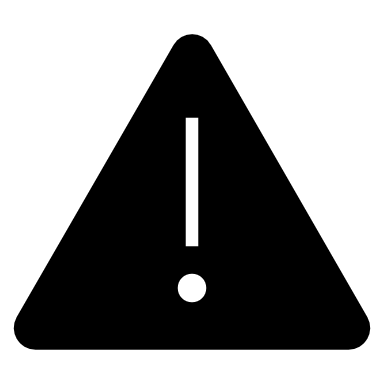